СЕКРЕТЫ 
БАБУШКИНОГО 
СУНДУКА
А старина уходит…
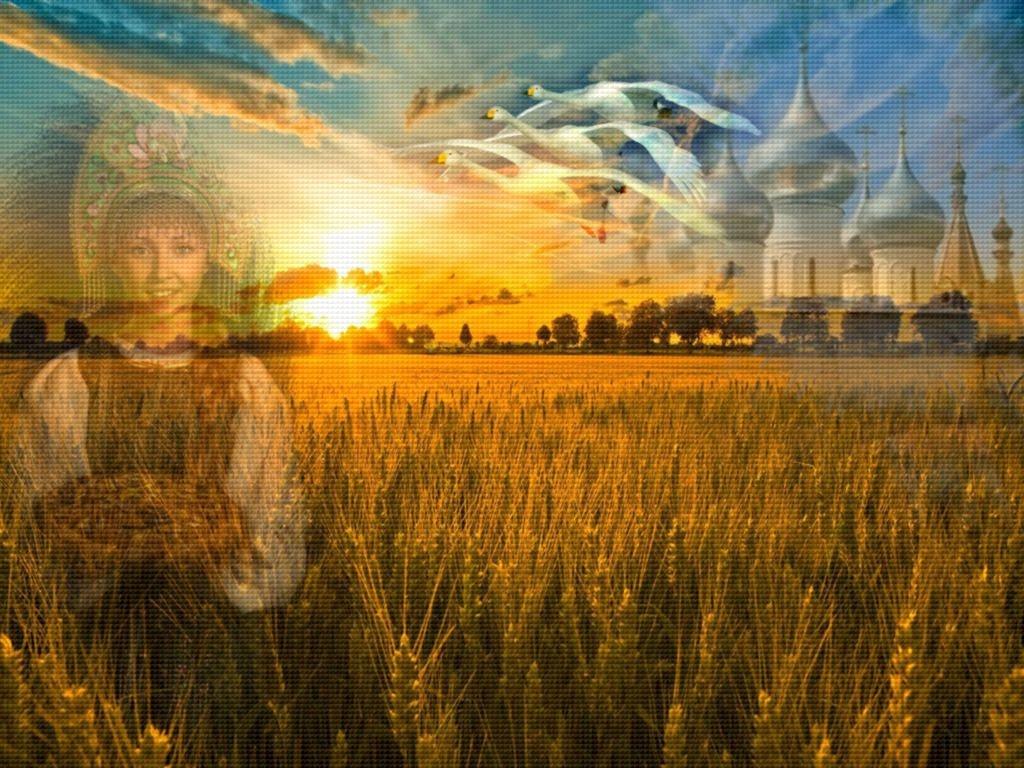 Любите, дети, старину!
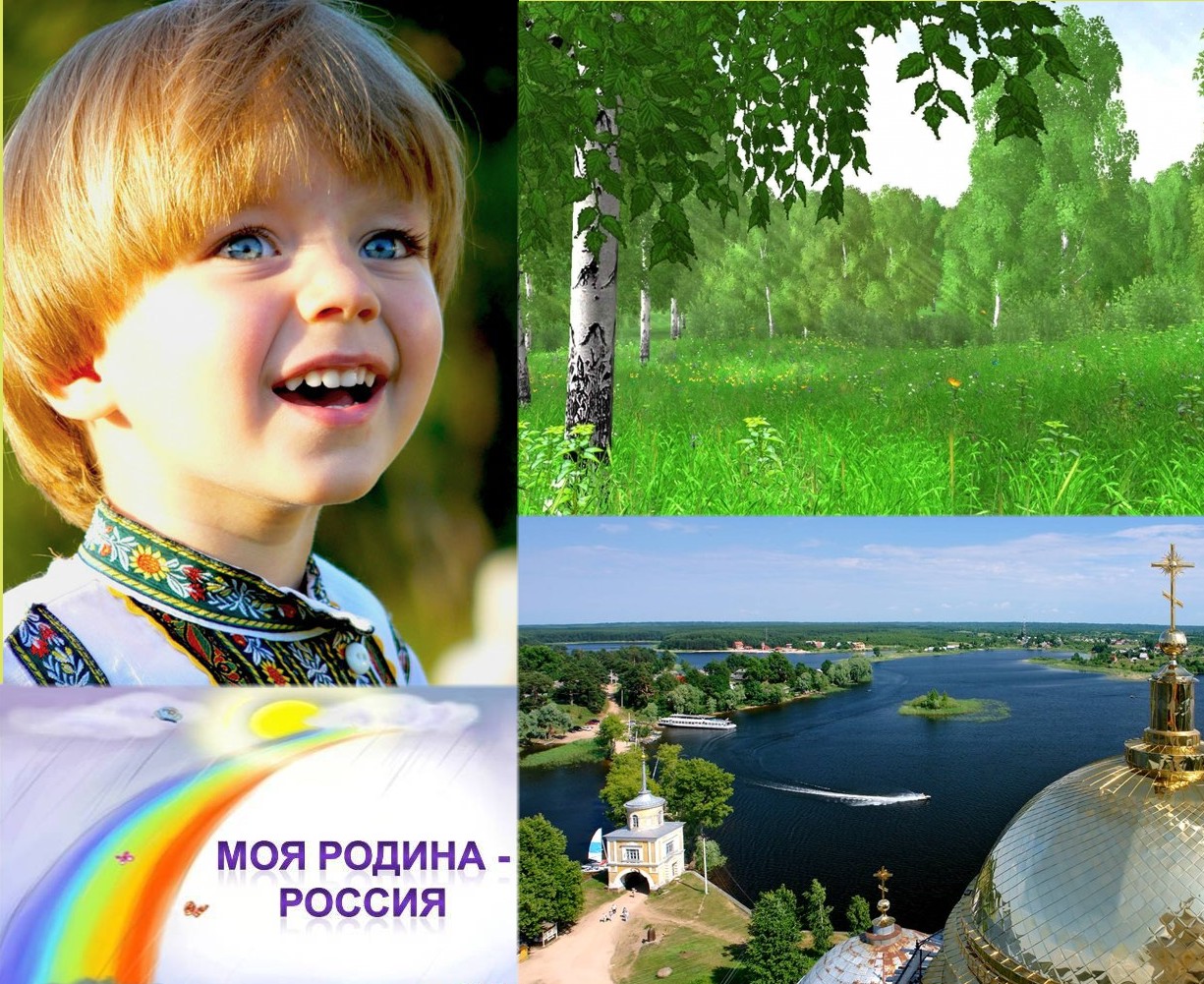 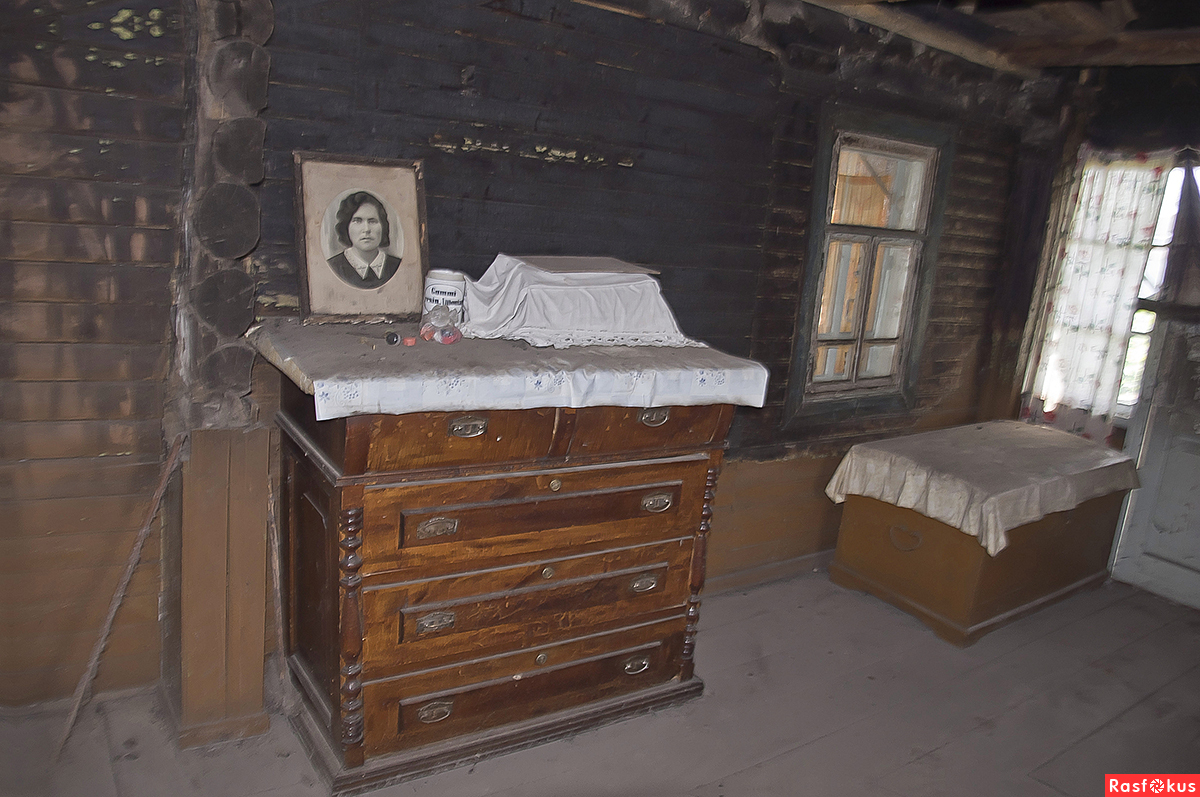 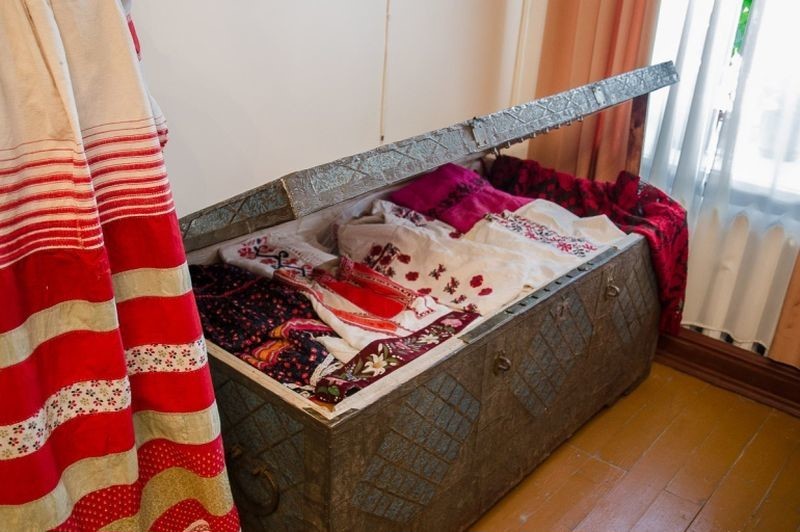 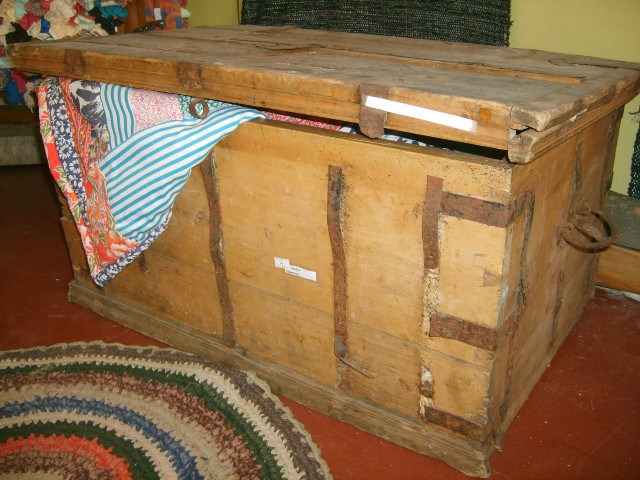 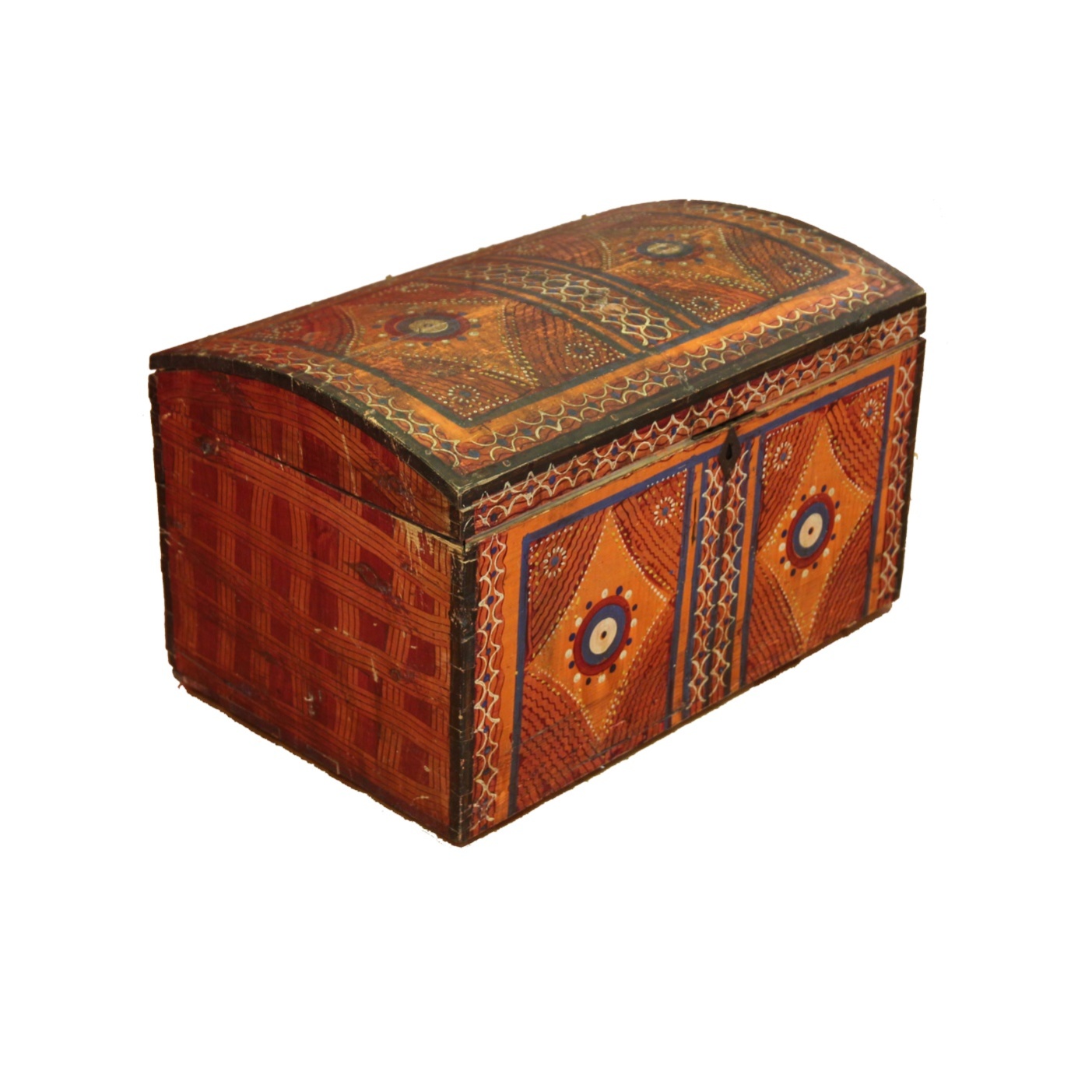 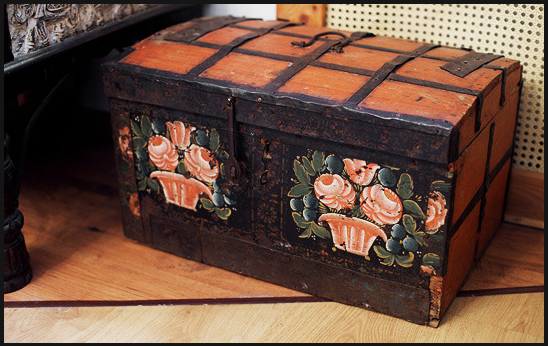 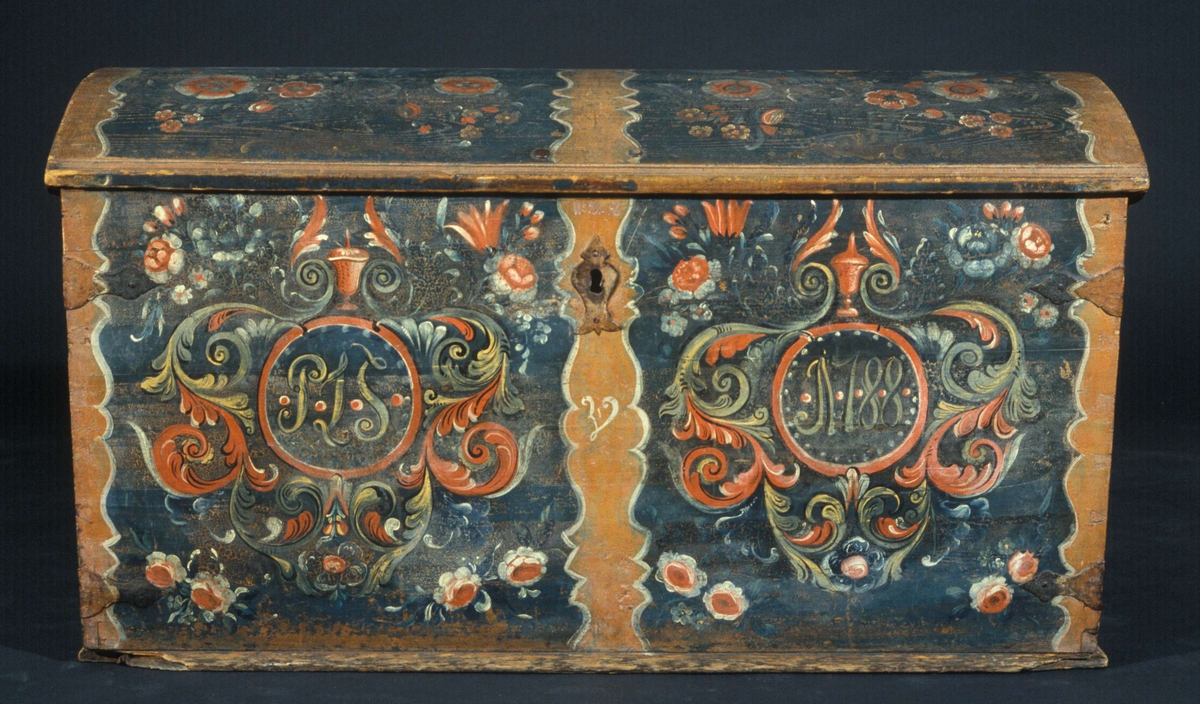 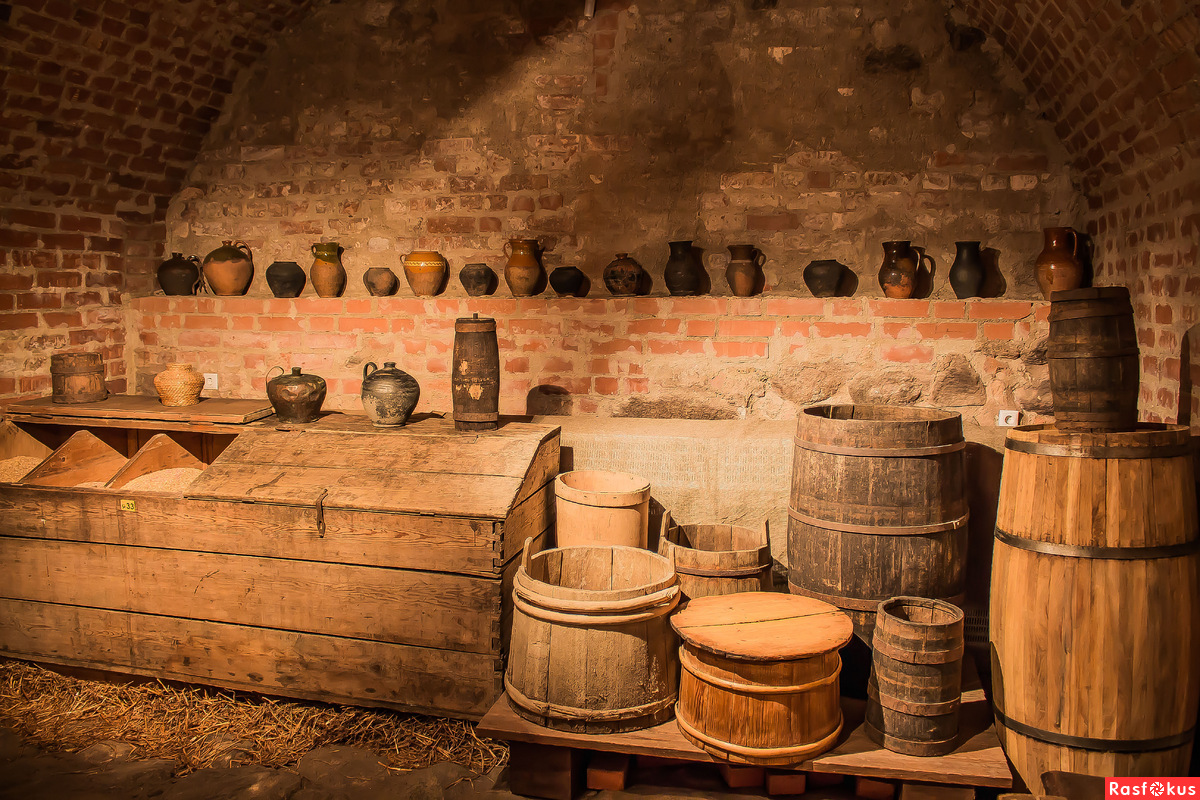 Рушники
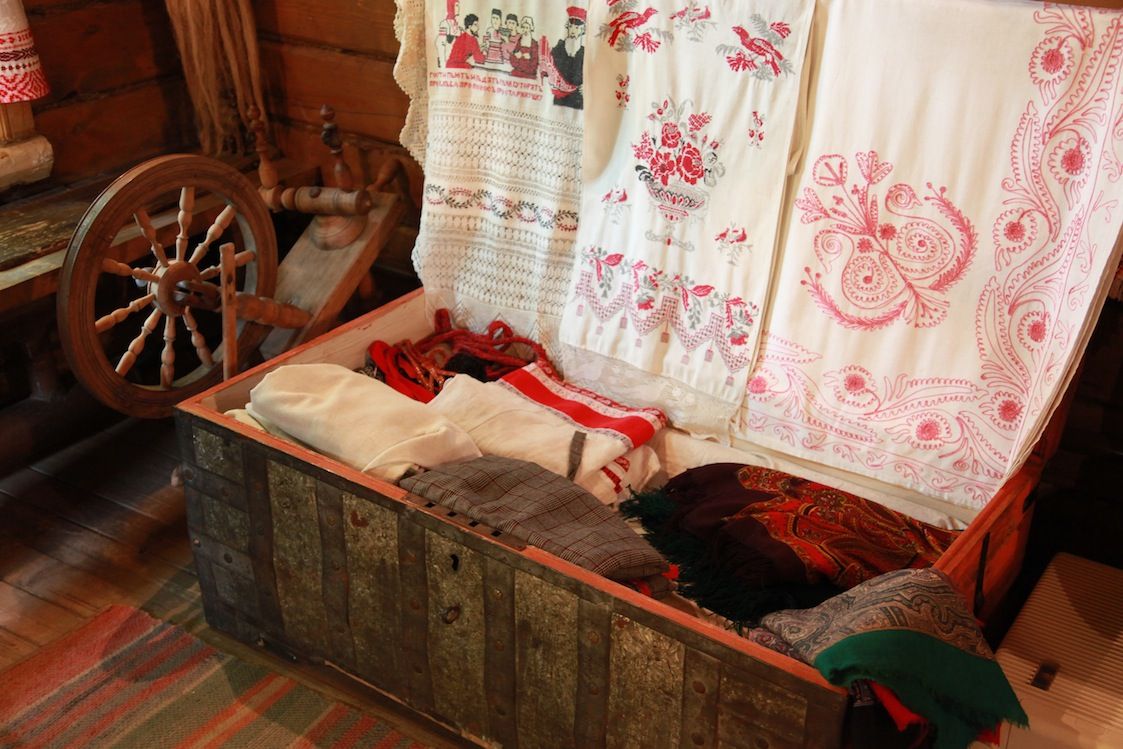 Сарафан
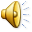 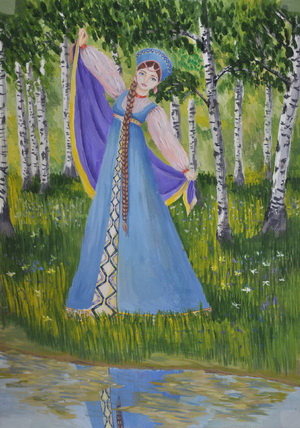 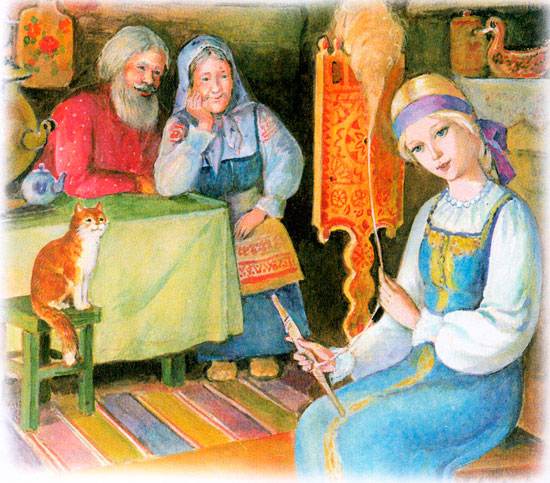 Традиционный костюм Курской губернии
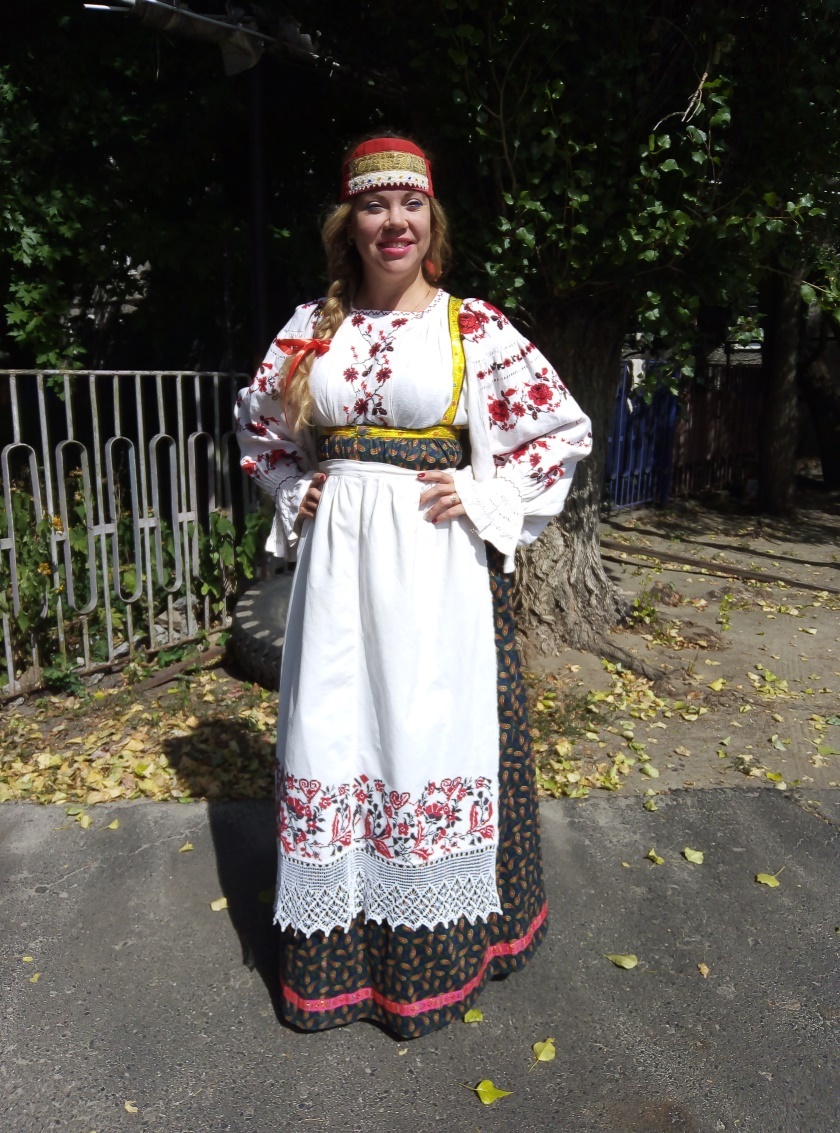 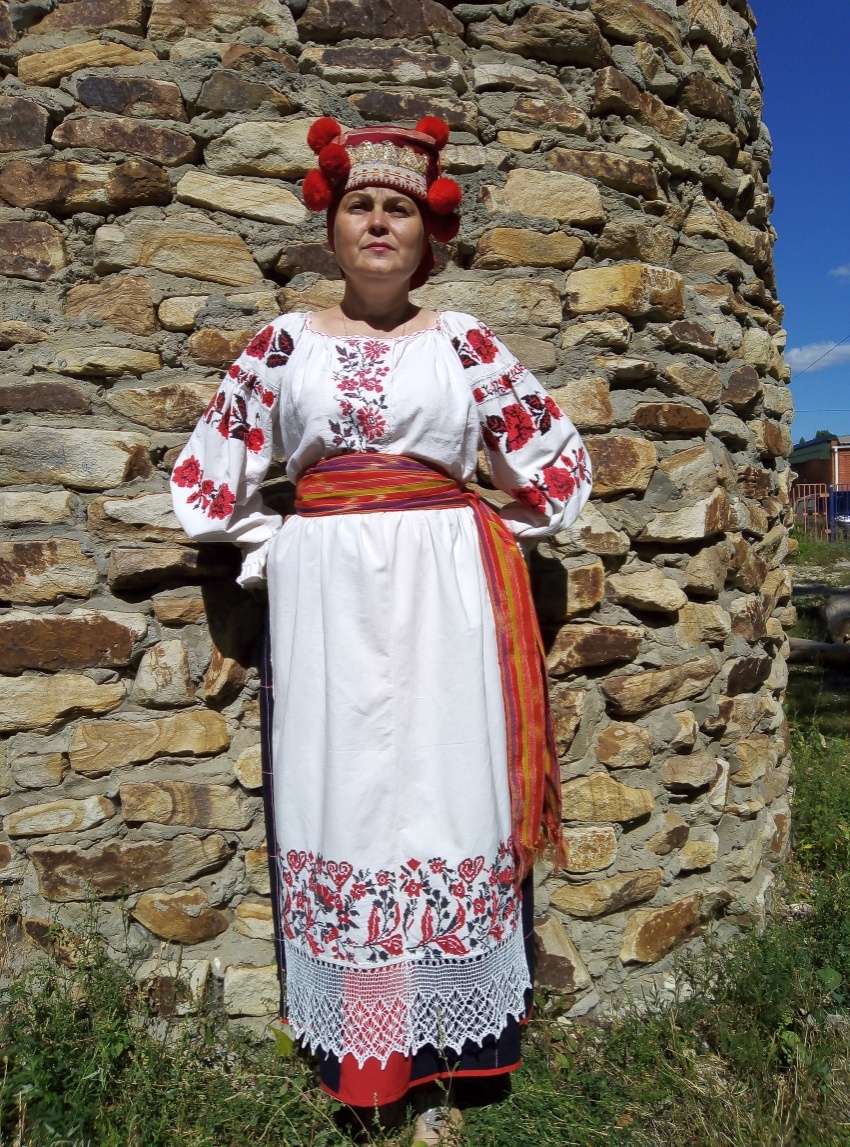 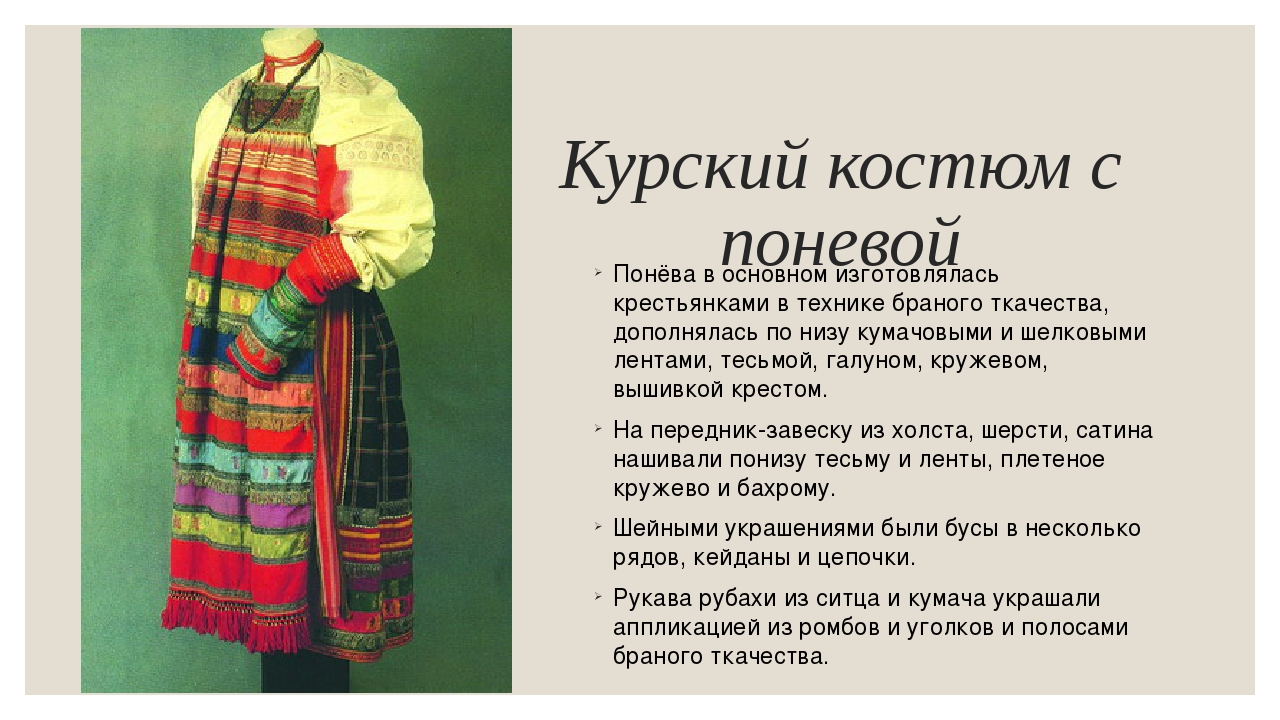 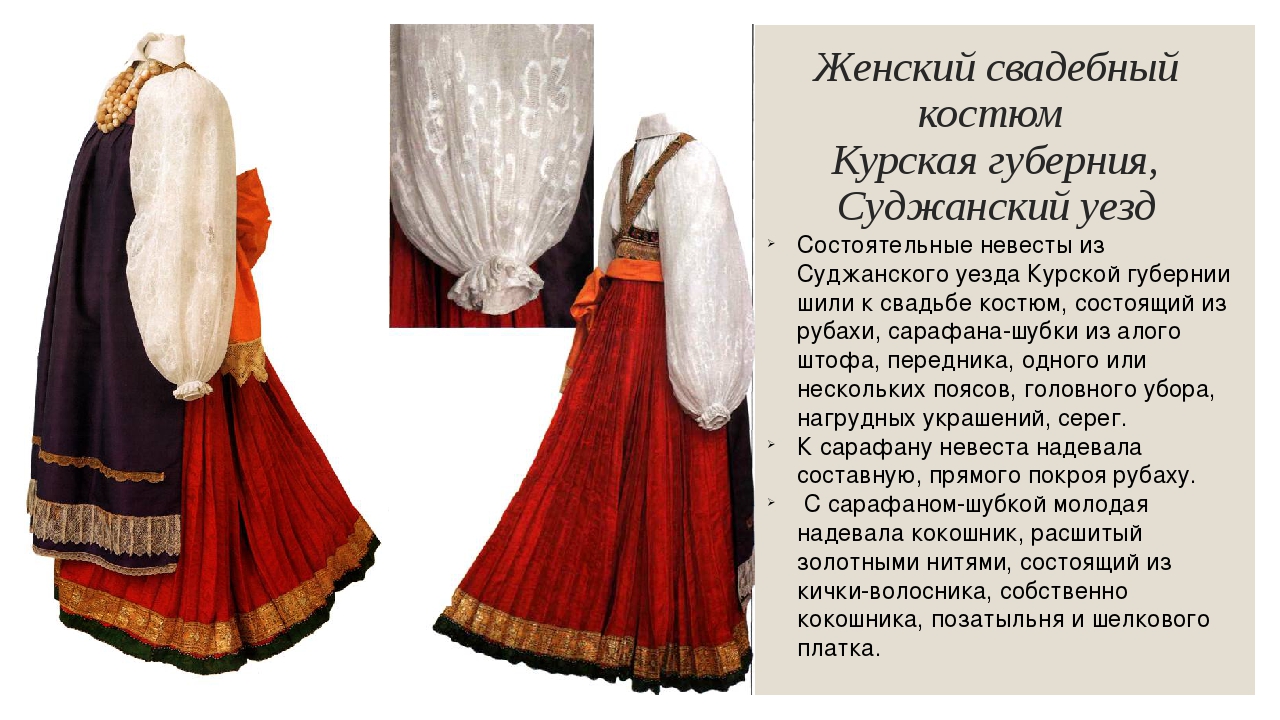 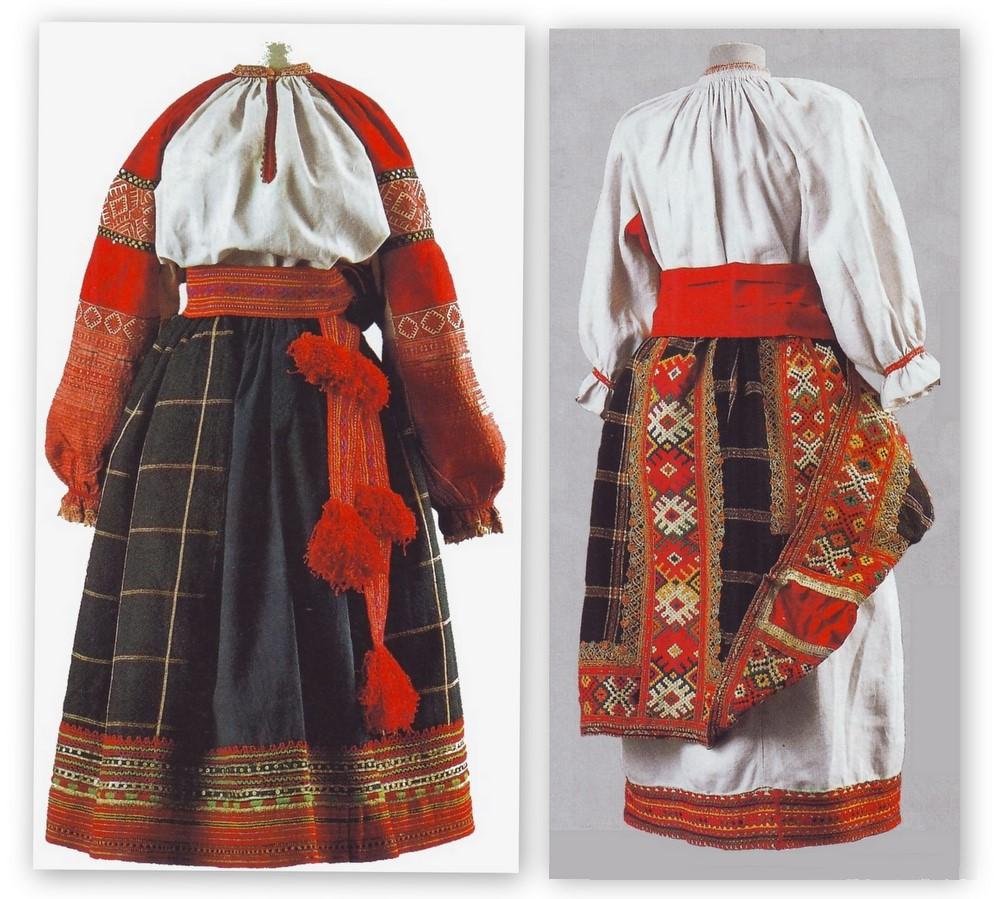 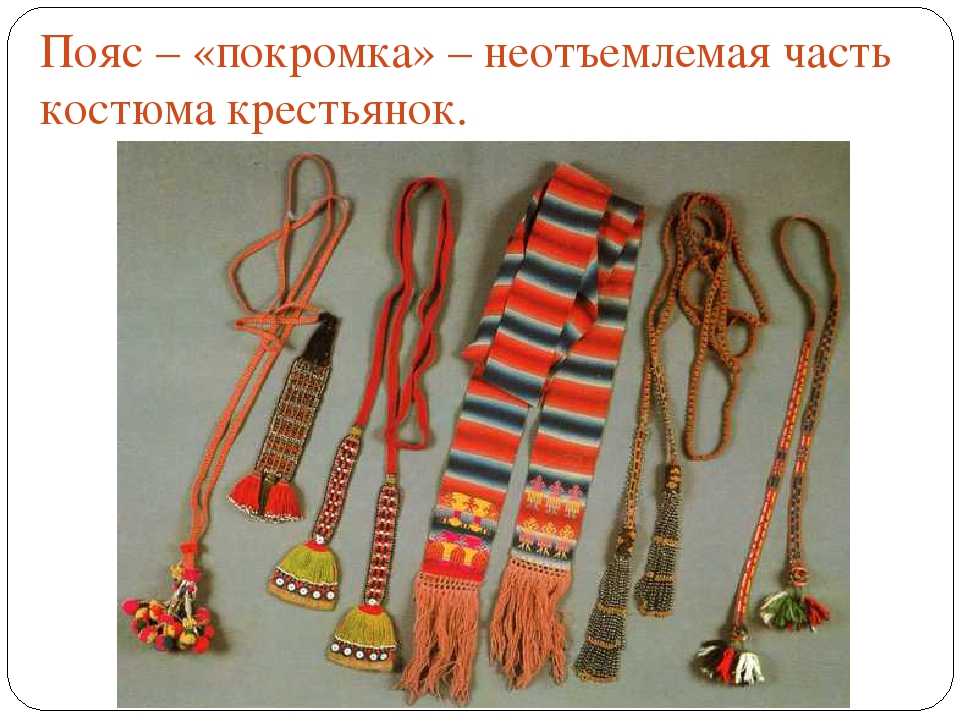 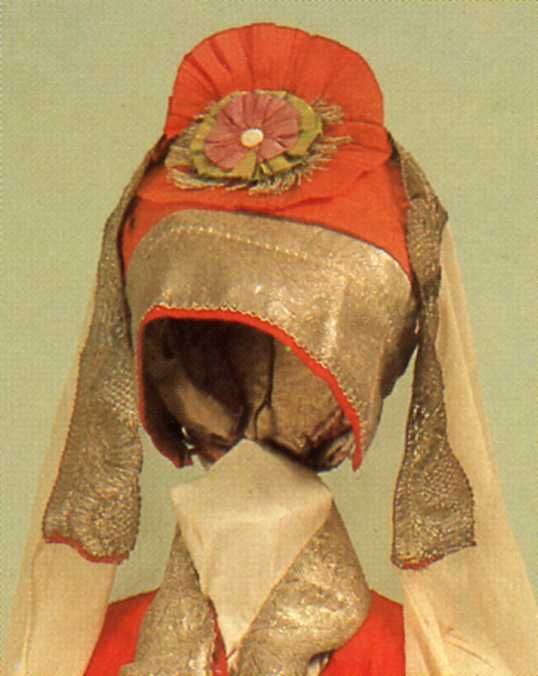 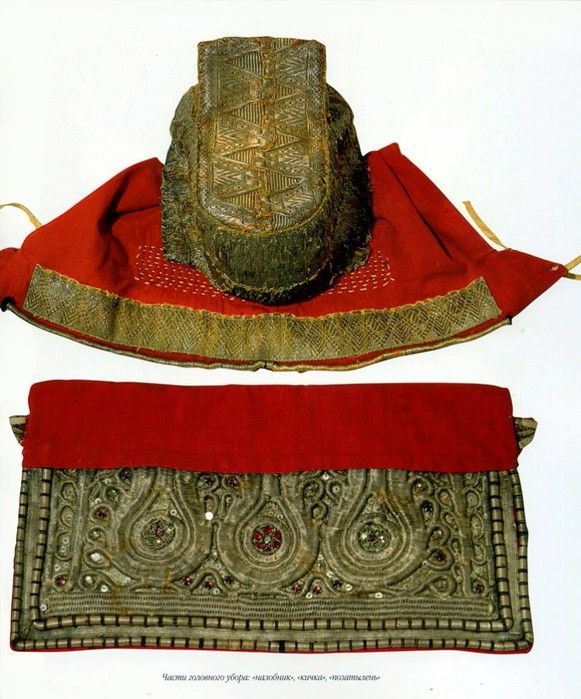 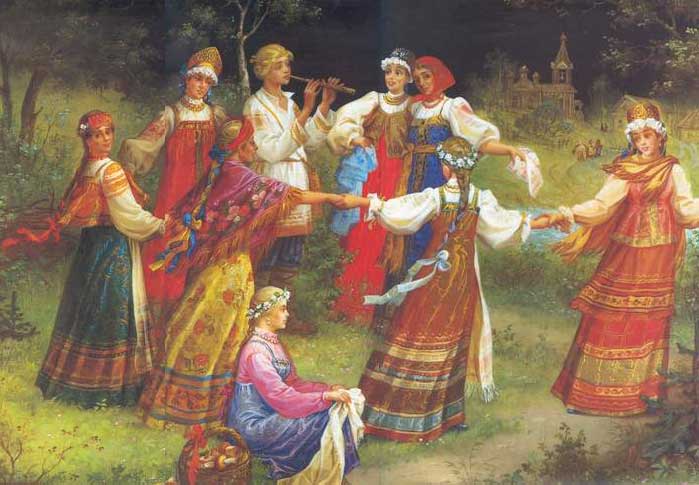 Платок
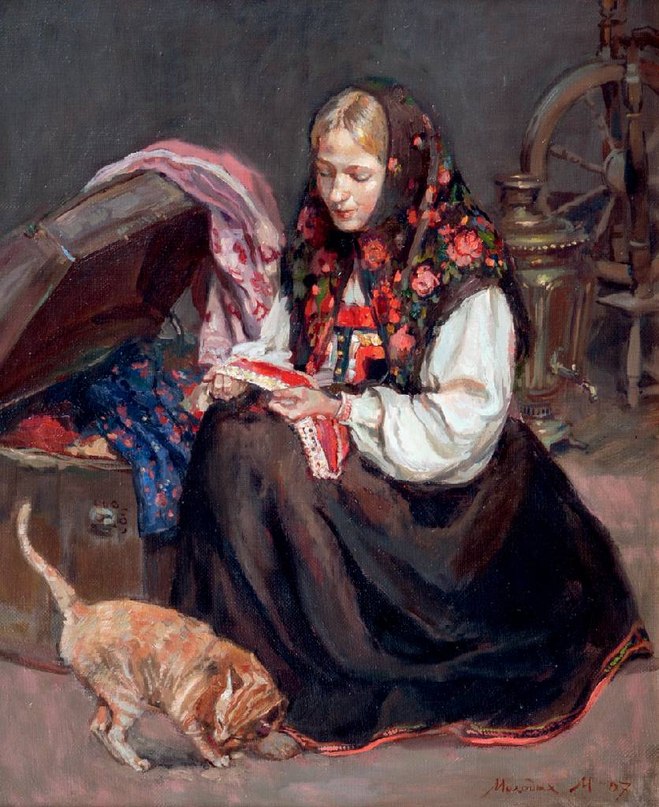 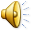 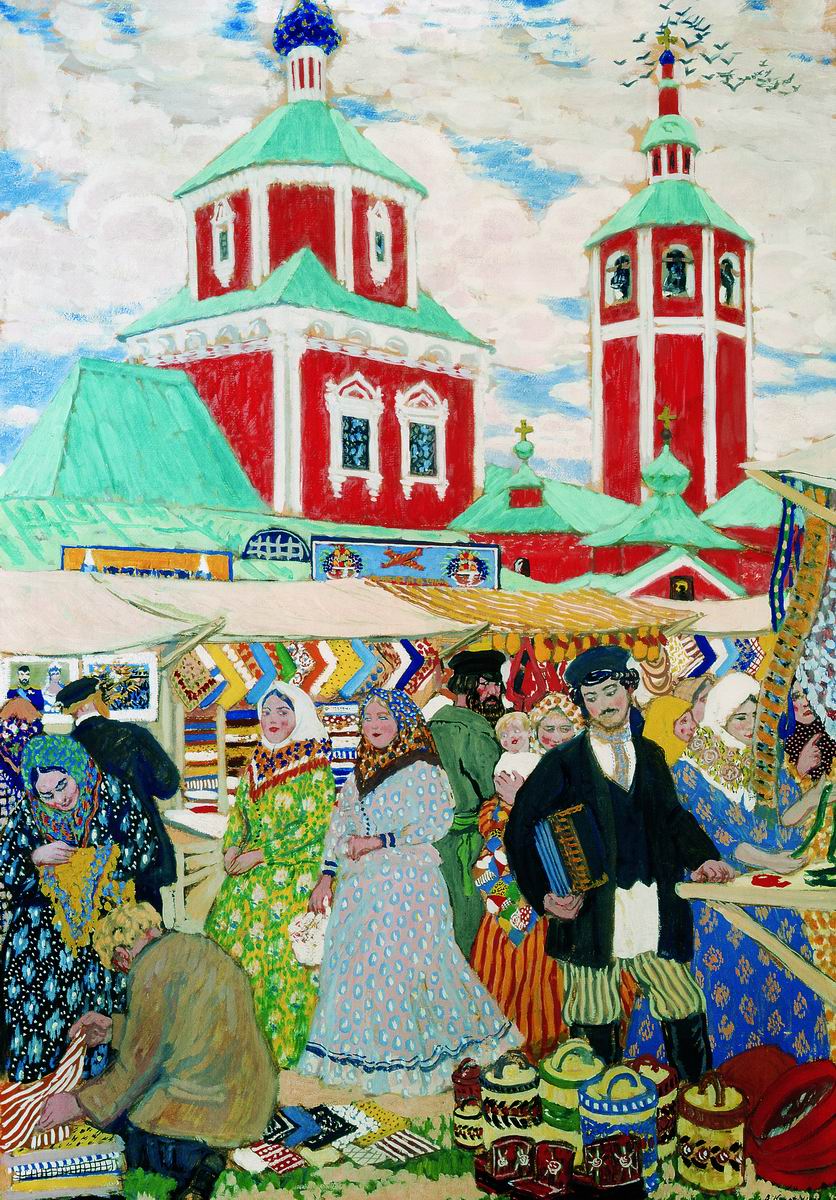 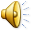 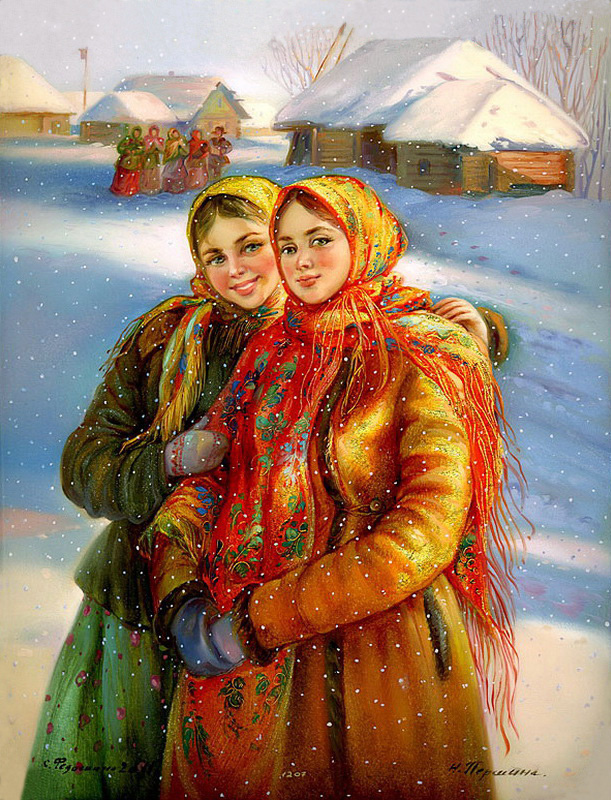 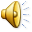 Открываю бабушкин сундук,
В ожидании сердце замирает,
На мгновенье, позабыв все вдруг,
Окунуться в прошлое желает.
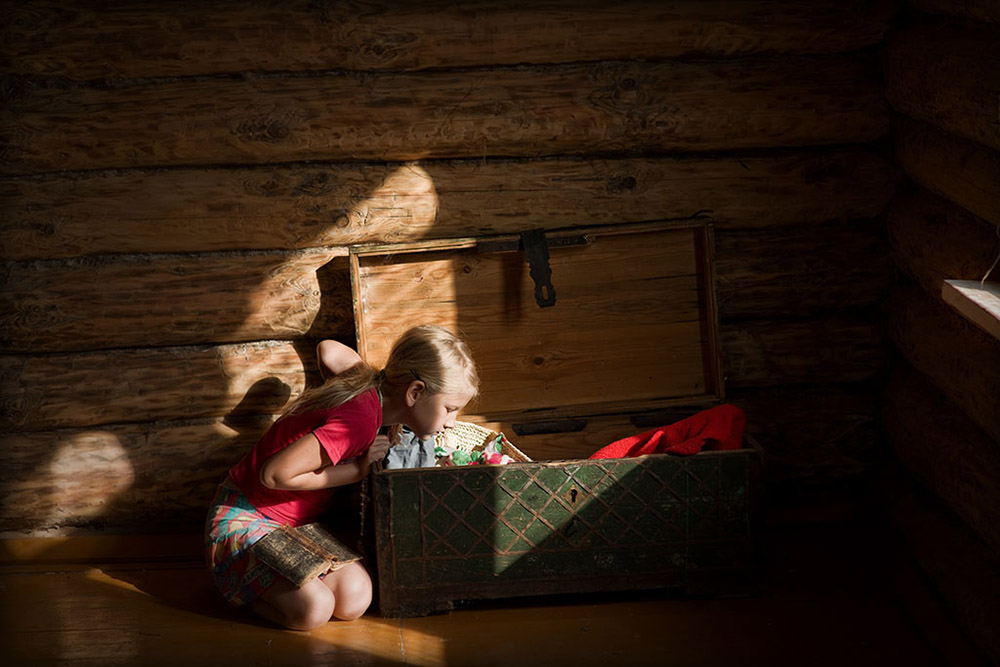 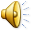 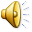 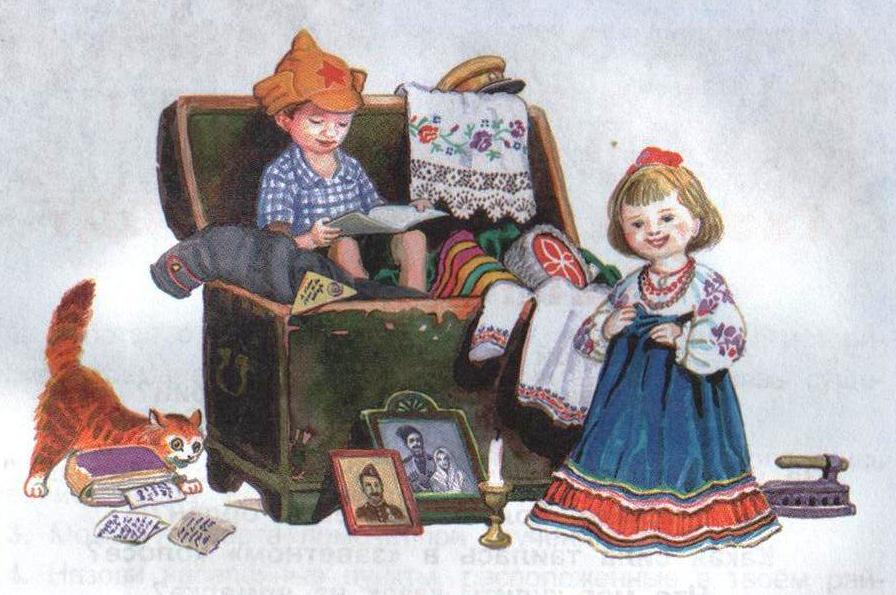 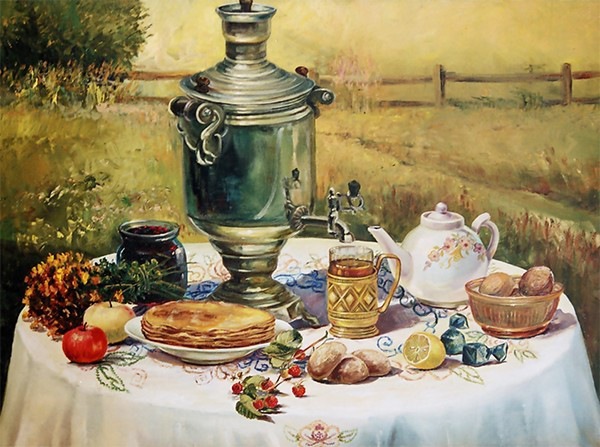 Матушка Россия
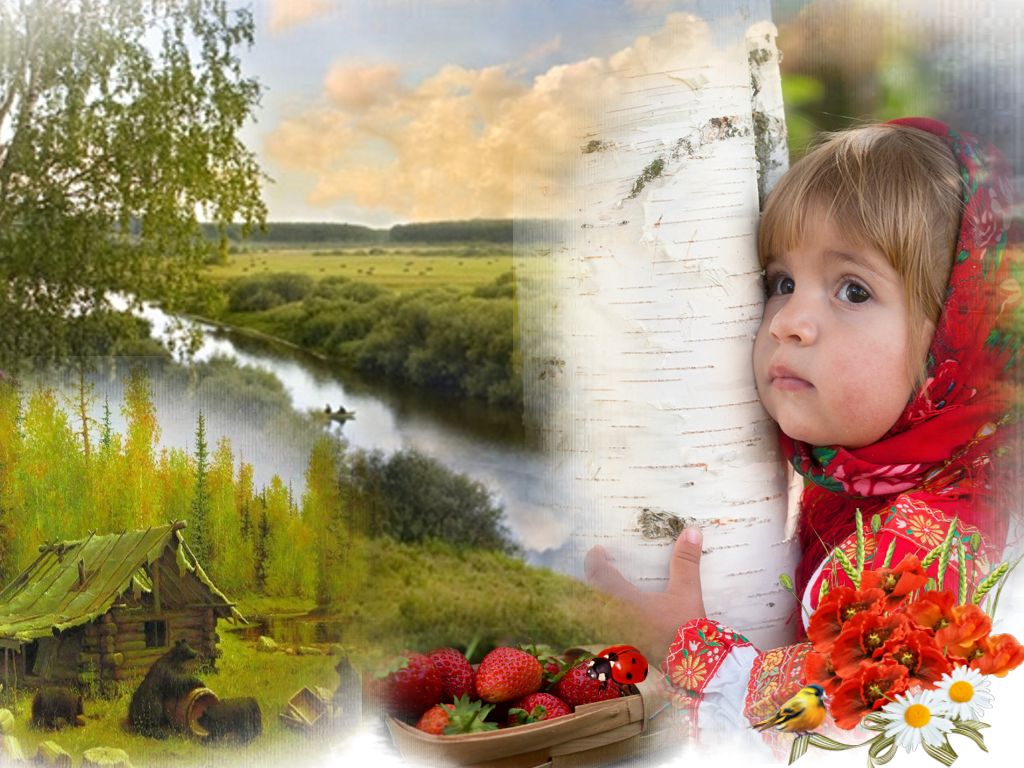 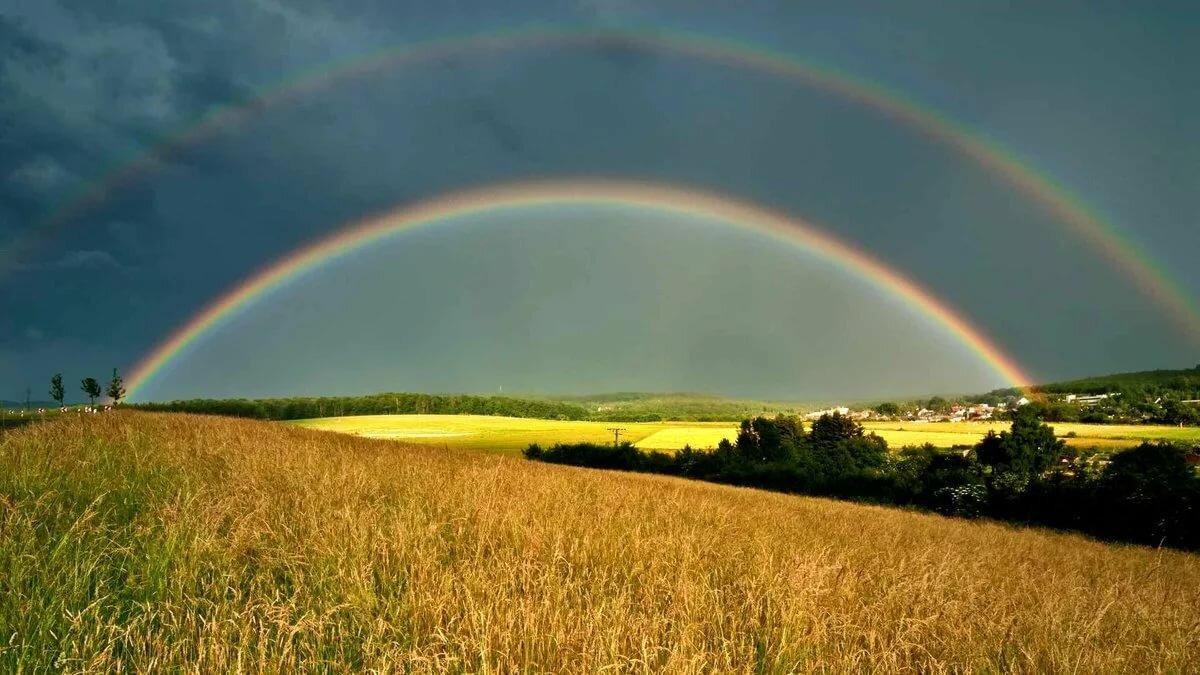 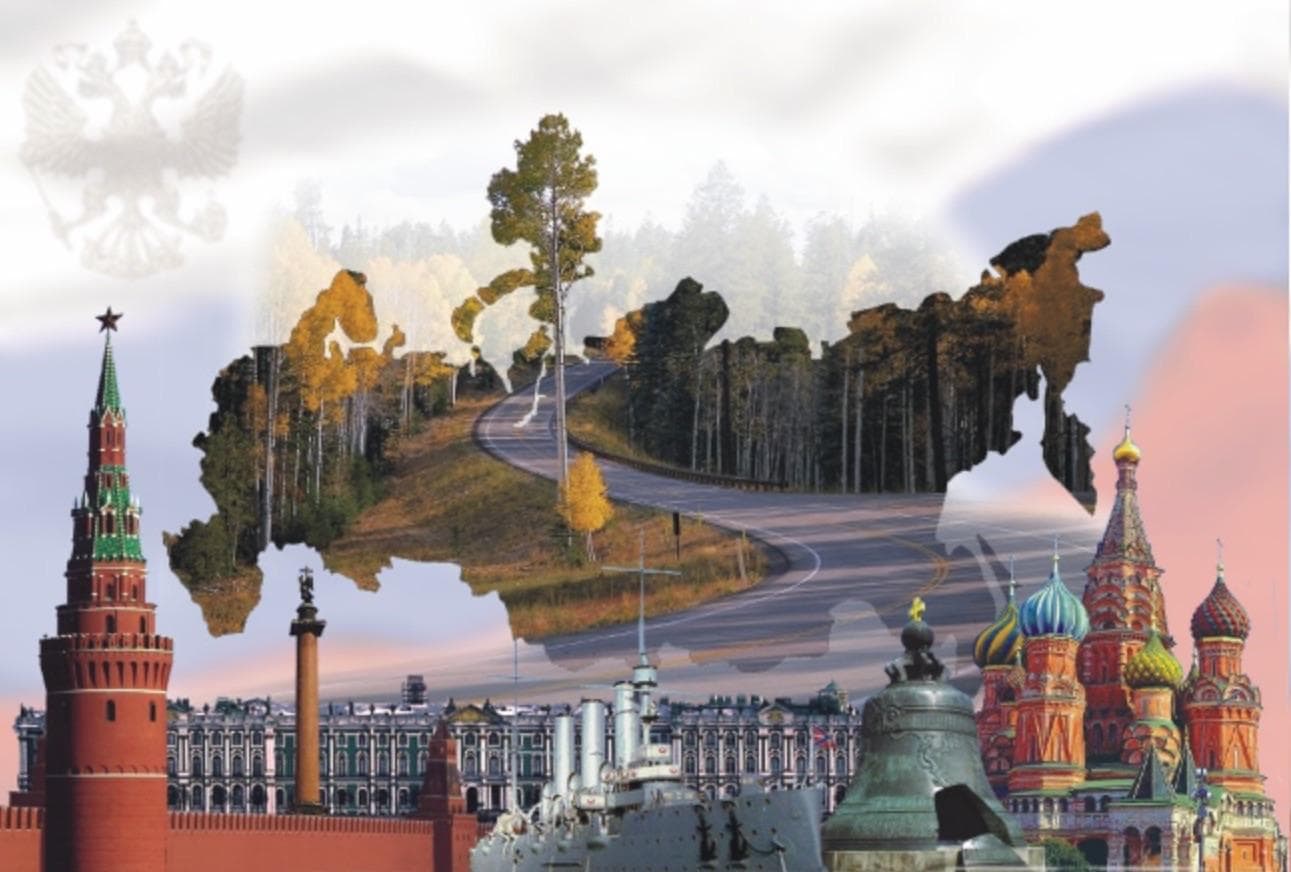 Спасибо за внимание!